Institución Educativa Colegio Integrado Fe y AlegríaInvestigadores de costumbres regionales
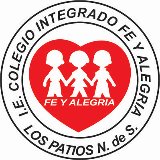 Trayectoria de la Indagación
El bus lleva consigo a los estudiantes del semillero de investigación “Investigadores de costumbres regionales” y en su recorrido representa los trayectos para que se inicie con un punto de partida ¿Qué importancia tiene la música local en el desarrollo de las habilidades comunicativas en los/as estudiantes de la I. E. Colegio Integrado Fe y Alegría?, y se alcancen los resultados esperados en la investigación desarrollando las habilidades musicales y las competencias comunicativas para desempeñarse en un grupo musical que permita el intercambio de culturas sin olvidar la cultura Patiense.
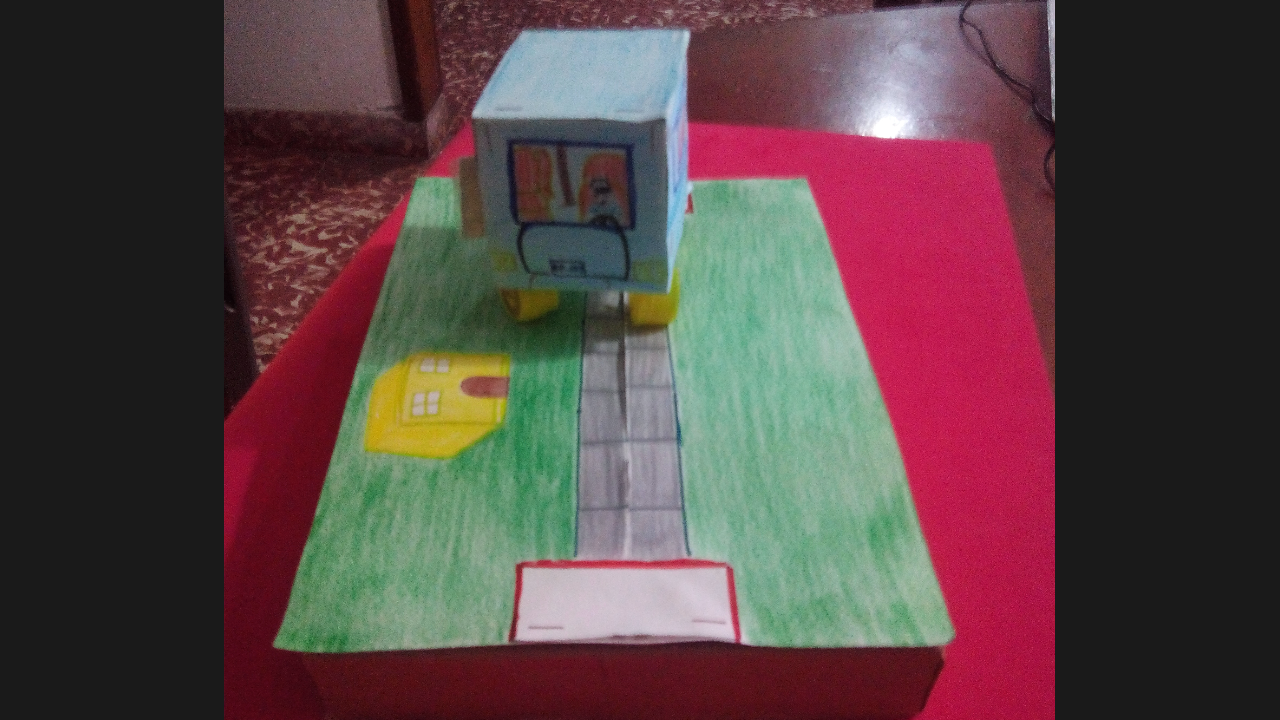 ¿Qué importancia tiene la música local en el desarrollo de las habilidades comunicativas en los/as estudiantes de la I. E. Colegio Integrado Fe y Alegría?
Búsqueda de información
Recolección de información a los estudiantes de la I.E. Colegio Integrado Fe y Alegría sobre el género musical que más les agrada e instrumento musical que les gusta o les gustaría tocar
Visita a tres personas especialistas en el ramo de la parte musical
Encuentro Sagrado Corazón de Jesús
Elaboración del presupuesto
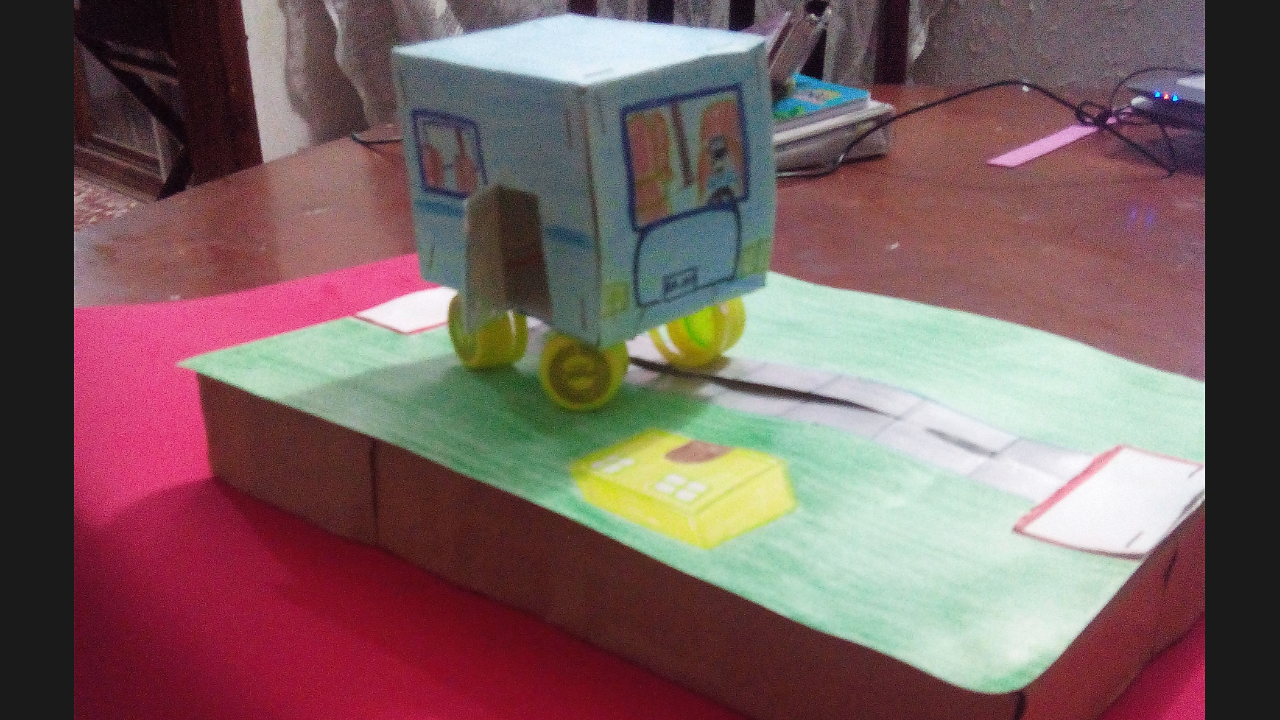 Invitación al profesor Henry Orozco Profesora Ana Luna de Sarkis , socialización experiencia de vida
Preparación y Representación en la institución Talento cantar
Seguimiento y evaluación
Hallazgos de la investigación
Propagación de los resultados